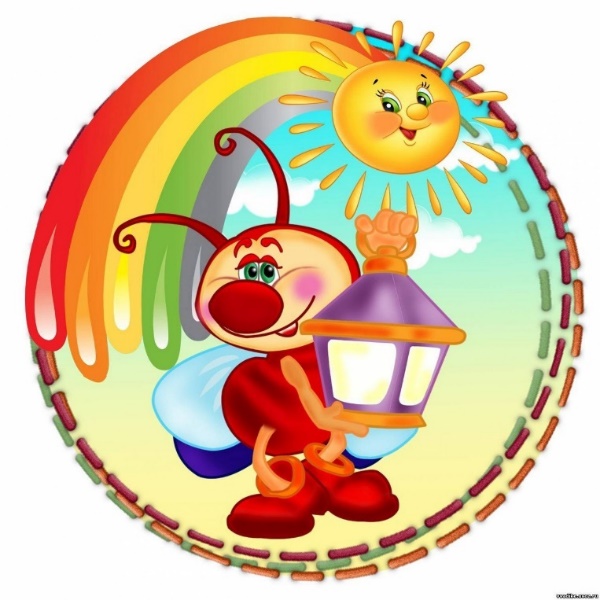 Государственное казённое учреждение социального обслуживанияПермского края «Центр помощи детям, оставшимся без попечения родителей» г. Кудымкара
Рисование 
тема: «Светлячки»
Выполнила: Воспитатель ГКУ СО ПК ЦДП г. Кудымкара
 Трапезникова Галина Александровна
2023г.
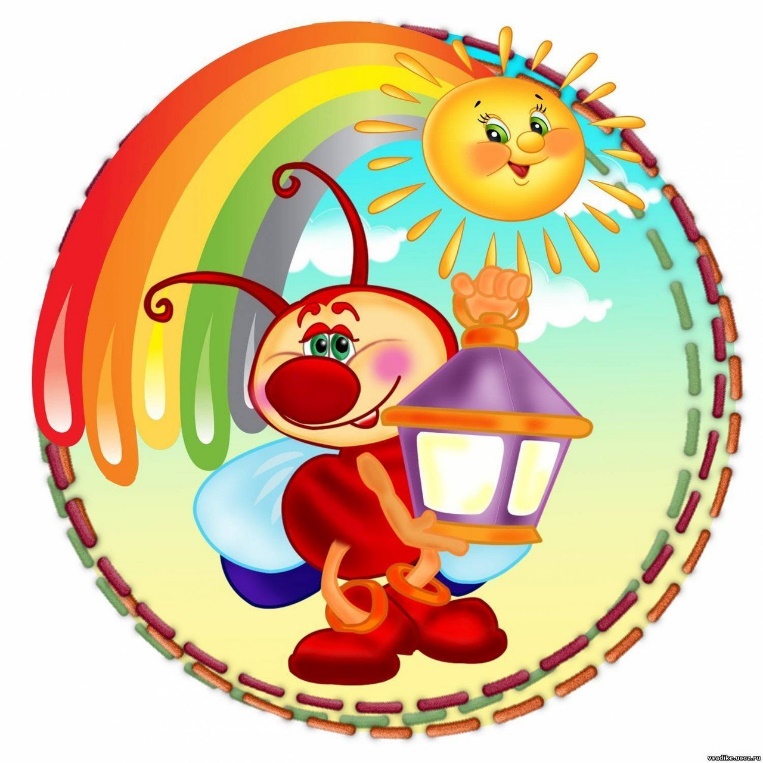 Рисование тема: «Светлячки»
Программное содержание: познакомить детей с явлением контраста. Учить рисовать светлячка белой или жёлтой краской на бумаге чёрного или тёмно-синего, фиолетового цвета. Показать зависимость характера образа от используемых изобразительно-выразительных средств  (контраст, блёстки). Развивать воображение. Воспитывать интерес к освоению изобразительной техники.
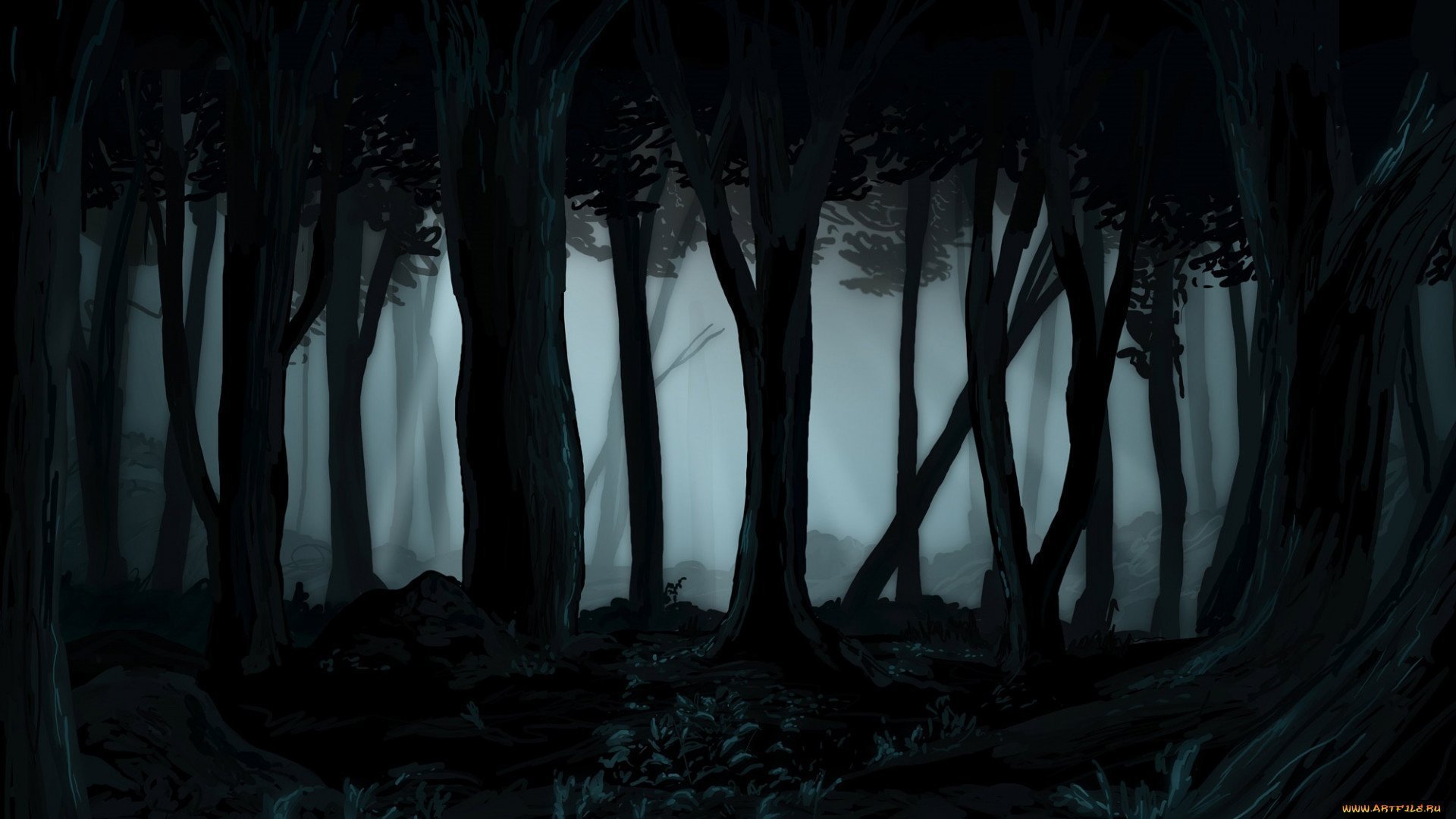 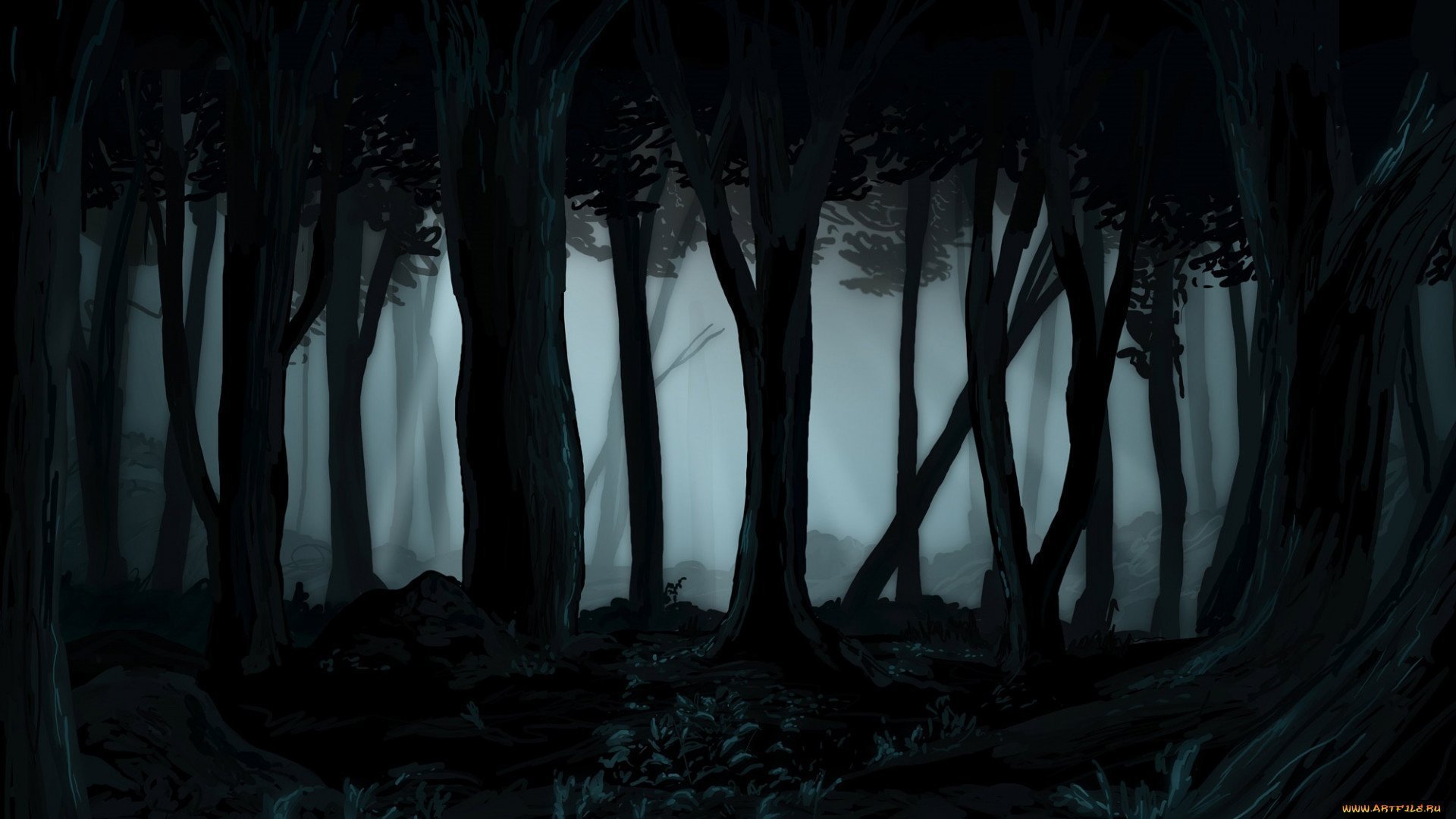 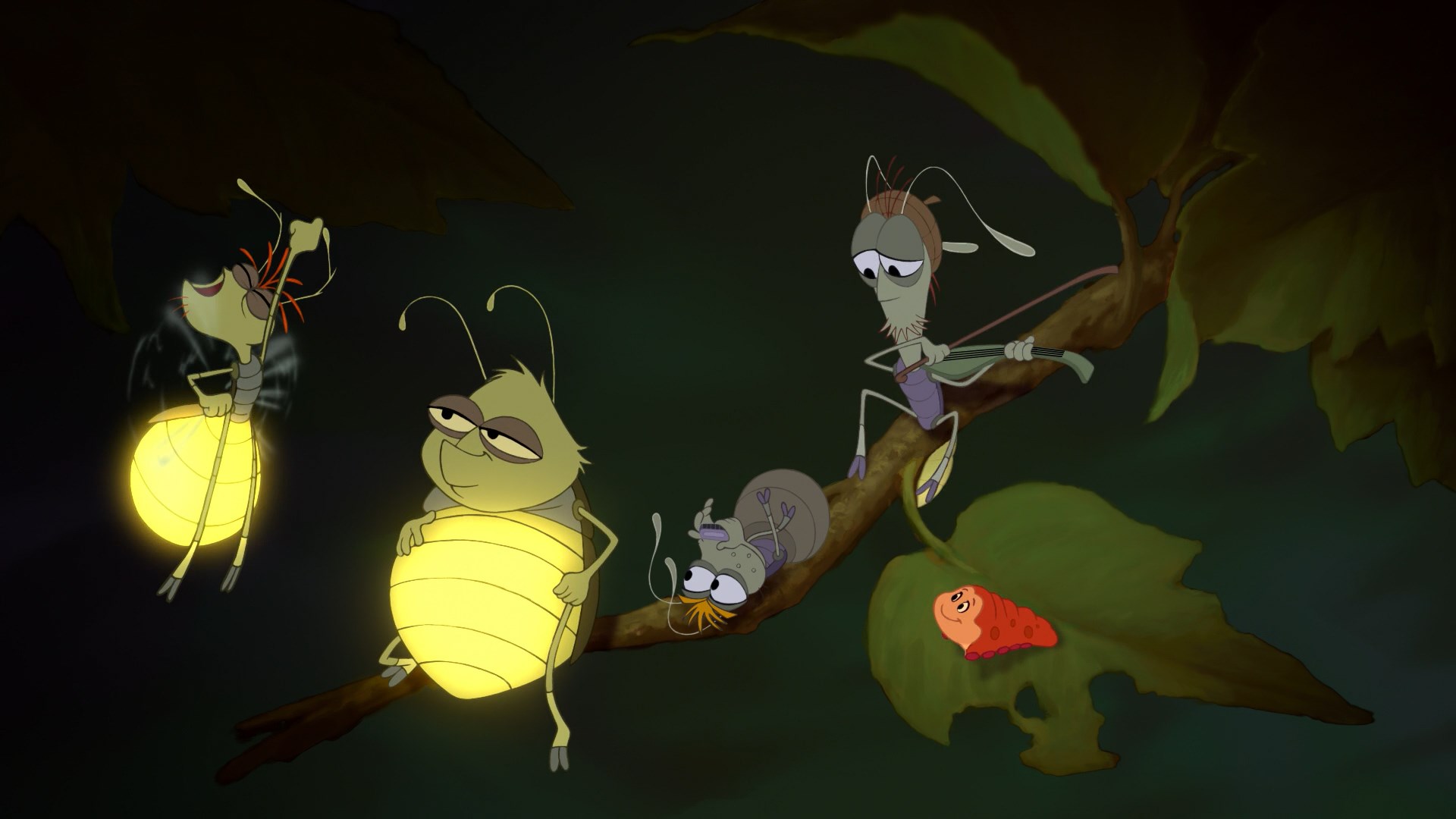 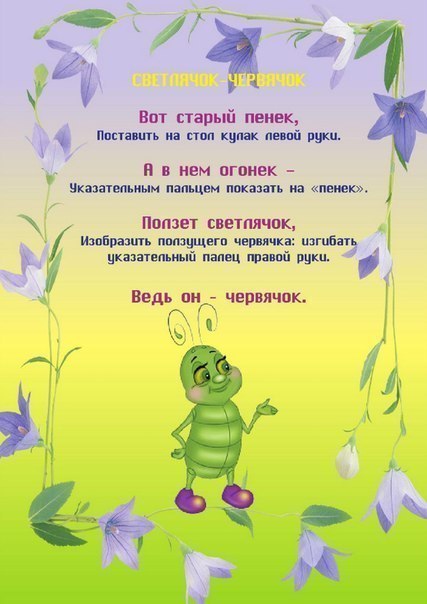 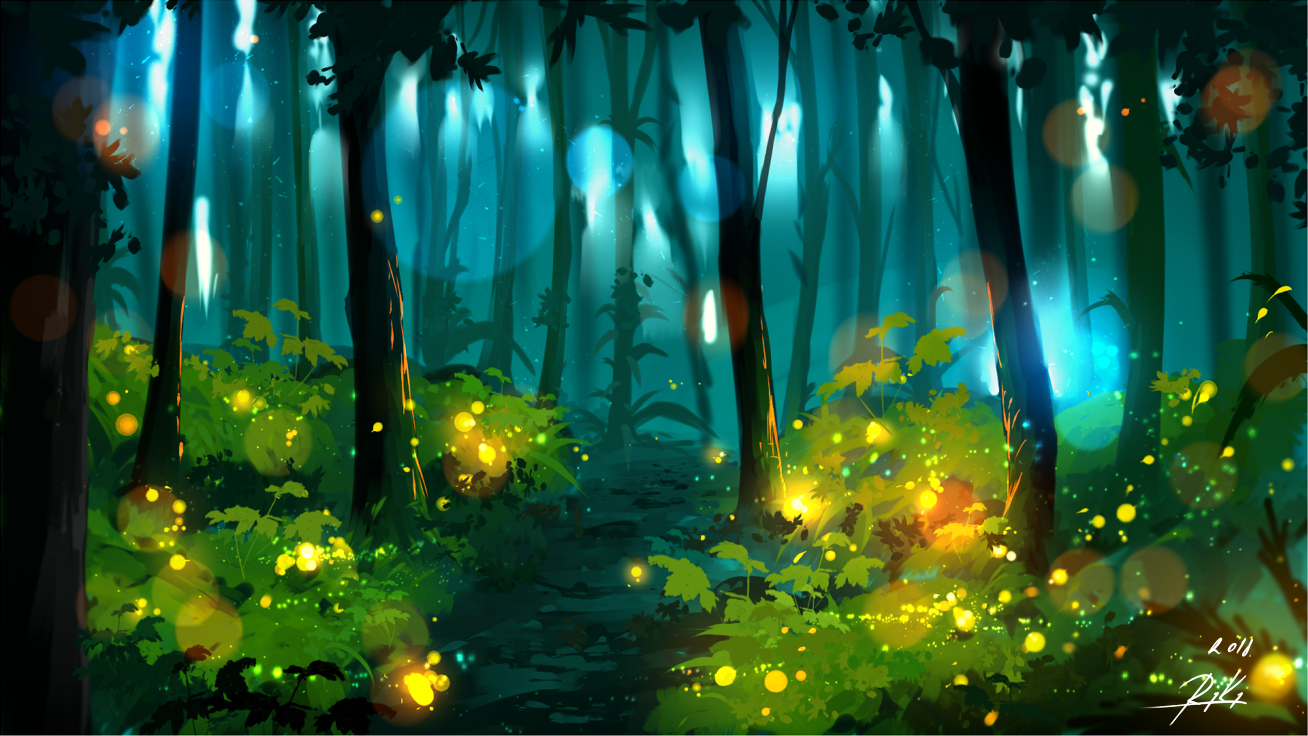 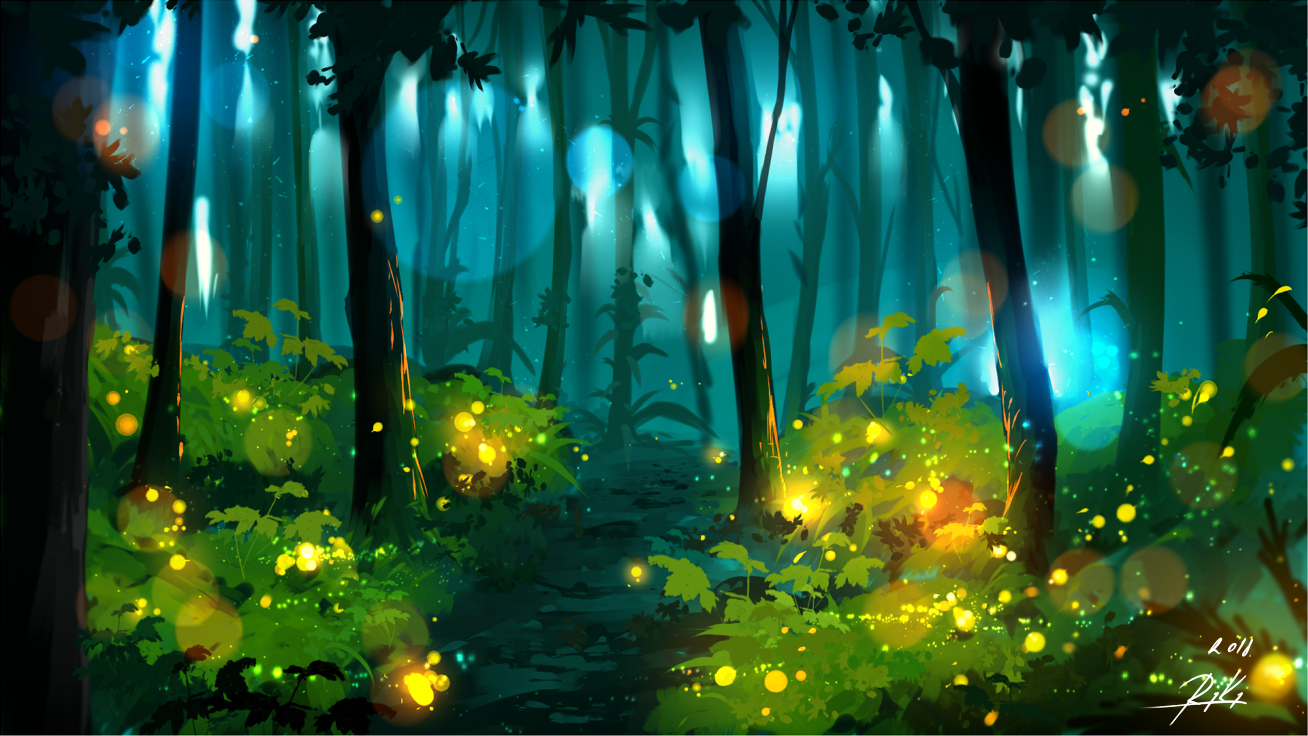 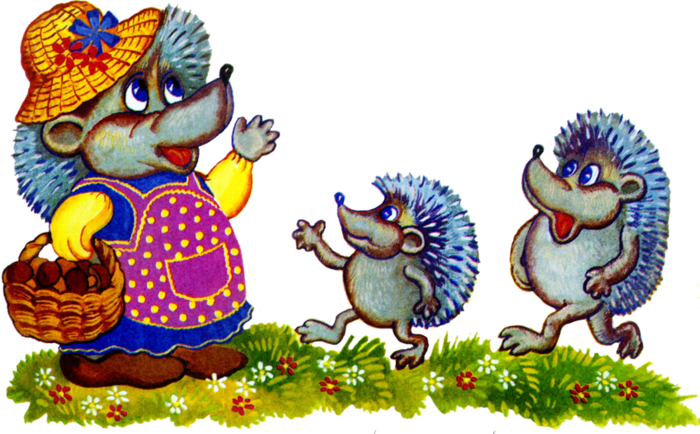